Welcome
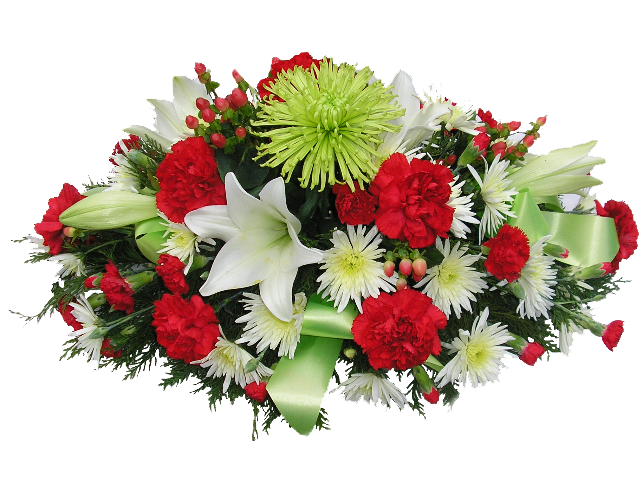 Introduction of the teacher 
Md Tazul Islam  
Assistant teacher 
Fokirnala govt primary school 
Manikchari, Khagrachari.
Subject:English 
Class: Two 
Unit :13
Lesson :1-3
Total Time:35 minute
Date .
Lets see a video
Lesson : Days  of the week
Todays lesson: A look listen and say
Page:26
Learning outcomes:students will able to 
Listening: 
1.1.1 become famillier with english sounds by listening to common english words.
3.1.2 understant simple question nd statements about familiar objects.
Speaking:
1.1.1 reapeat after the teacher simple words and phrases with proper sound and stress.
1.1.2 say simple words and phrases with proper sound and stress.
3.1.2 ask and answer questions about familliar objects.
5.1.1 say the names of the days of the week.
Reading :
3.1.1 recongnize and read the days of the week.
saturday
Sunday
Monday
friday
Tuesday
Thursday
Wednesday
Lets see a video
Monday
Tuesday
Sunday
Days of the week
Wednesday
Saturday
Thursday
Friday
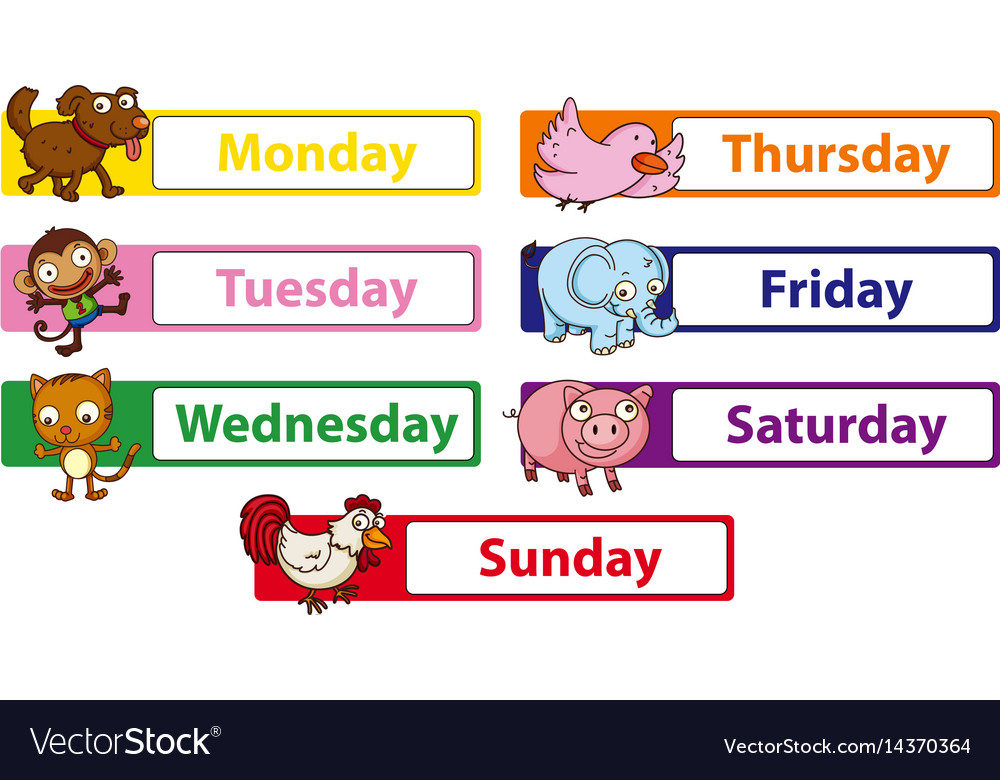 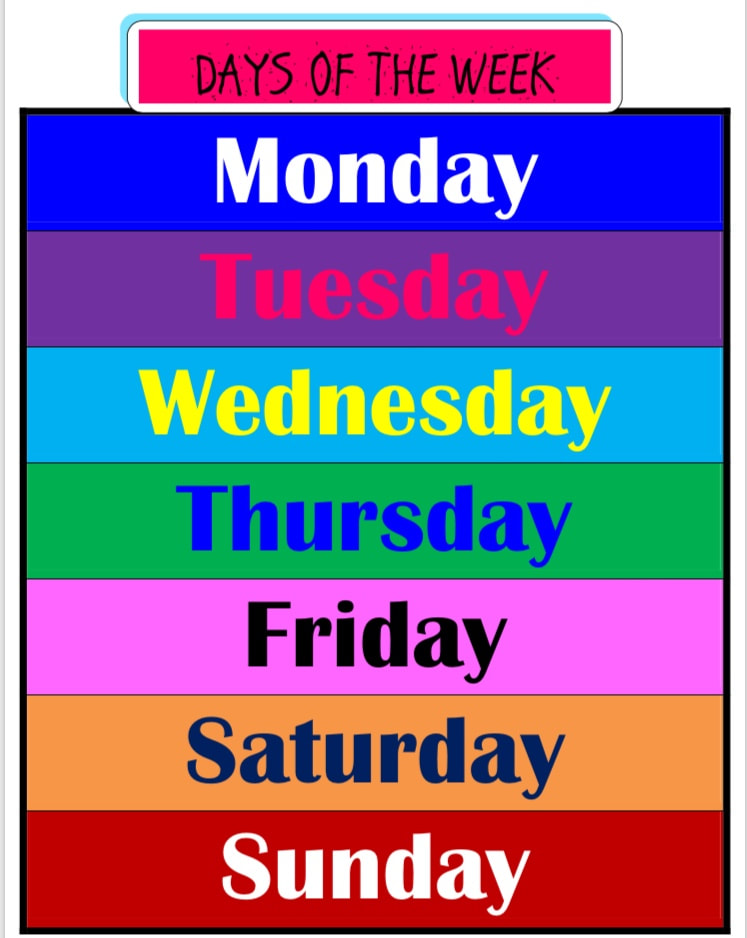 Open your book at page 26
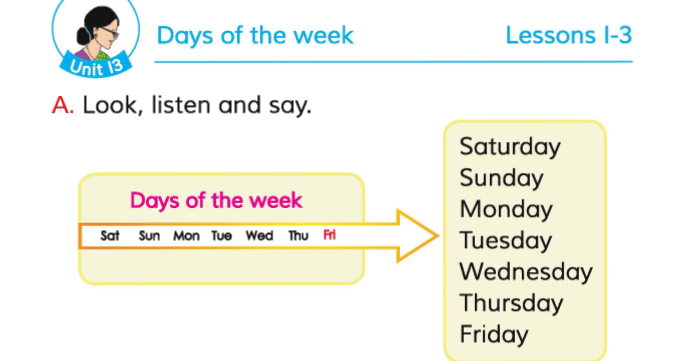 Students read with the teacher
Pair work 
One student say Sunday.
Other student say Monday.
s
Thursday
Wednesday
Monday
Friday
Saturday
Sunday
Tuesday
THANKYOU
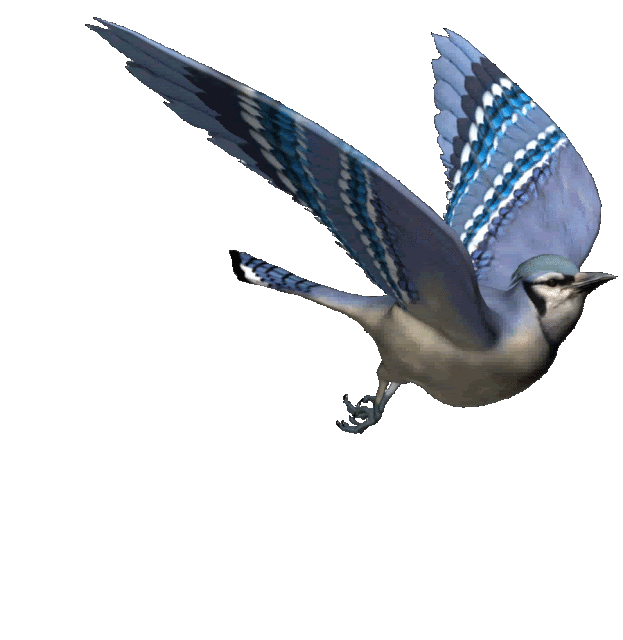